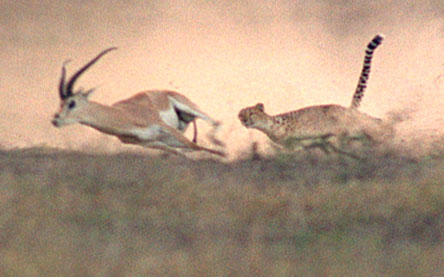 Introduction to animals
What is an Animal?
Copyright cmassengale
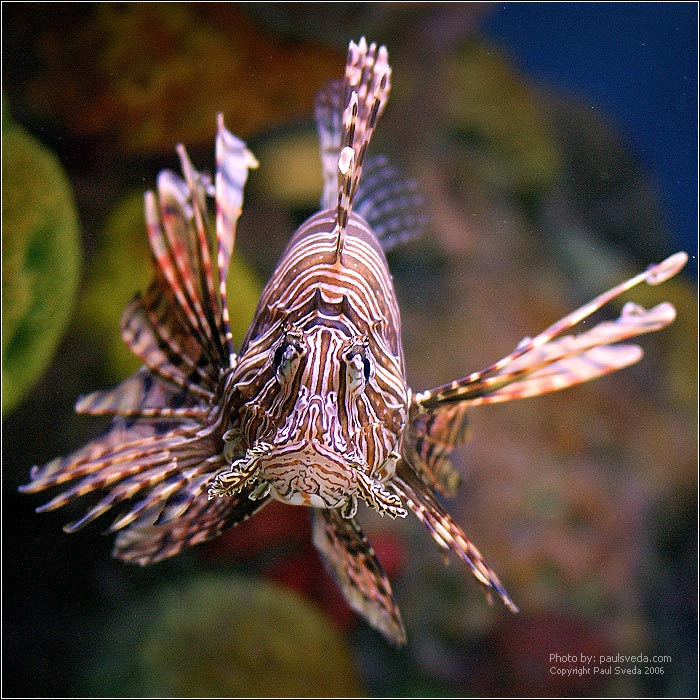 Traits
Characteristics of Animals
All multicellular
Eukaryotes (cells with nucleus & organelles)
Ingestive heterotrophs (take in food and internally digest it)
Store food reserves as glycogen
Lions Feeding (Ingestion)
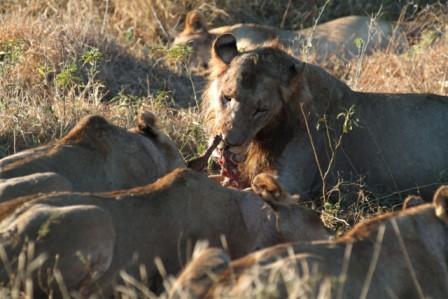 Support Systems
Have some type of skeletal support
Endoskeleton inside and made of cartilage &/or bone
Exoskeletons found in arthropods
Cover the outside of the body
Limit size
Must be molted making animal vulnerable to predators
Cicada Molting Exoskeleton
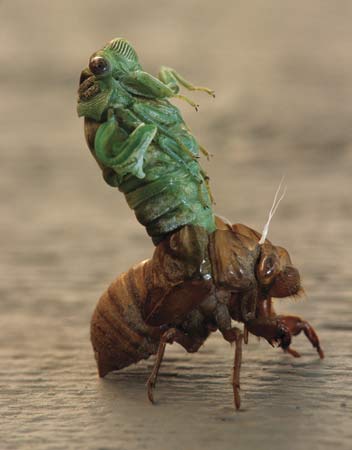 Support Systems
Worms and echinoderms (starfish) have fluid-filled internal cavities giving them support
Called hydrostatic skeletons
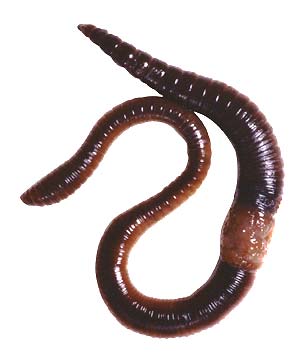 Movement
Animals such as sponges may be sessile (attached & non-moving)
Animals that move very little are said to be sedentary (clam)
Animals that can move are motile
Have muscular tissue to provide energy for movement
SESSILE
SEDENTARY
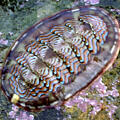 Chiton
Sponge
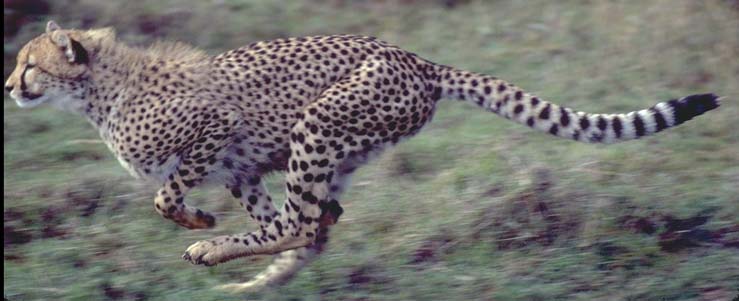 MOTILE
Cheetah
Reproduction in Animals
All animals are capable of sexual reproduction
Some animals like sponges and earthworms are hermaphrodites producing both eggs and sperm
Hermaphrodites may exchange sperm and DO NOT fertilize their own eggs
Leeches Exchange Sperm During Mating
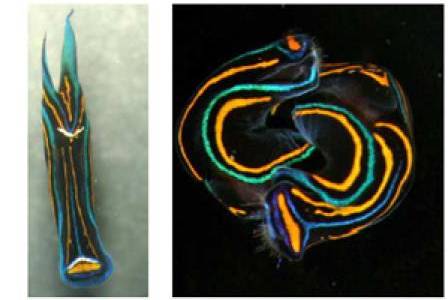 leech
Mating
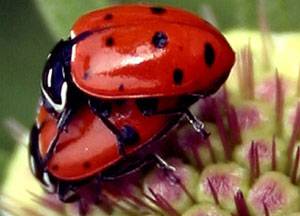 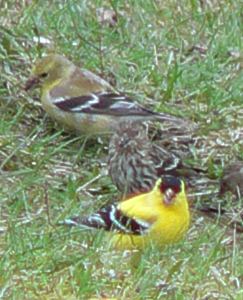 Female
Beetles Mating
Young
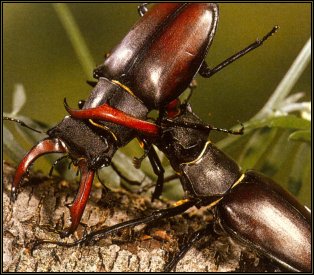 Courtship
Male
Mating and Mating Behaviors
Levels of Organization
Sponges are the ONLY animals that have just the cellular level
All other animals show these levels – cell, tissue, organ, and system
Cells may specialize (take on different shapes and functions)
Cells are held together by cell junctions to form tissues
Molecule or compound
Atom
Organelle
Levels of Organization
CELL
Life begins
Tissue
Organ
Organ system
Organism
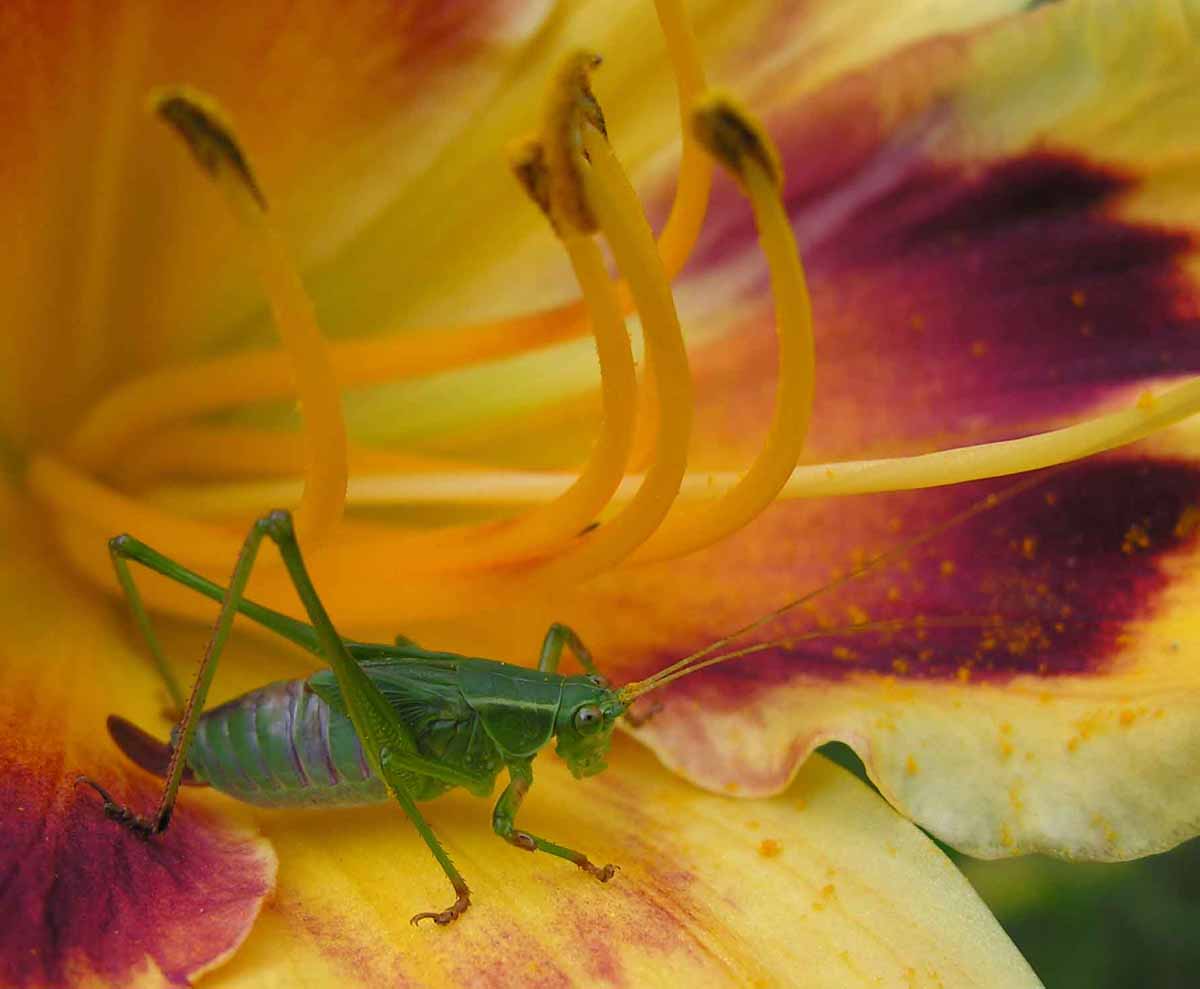 Invertebrate groups
Characteristics of Invertebrates
Simplest animals
Contain the greatest number of different species 
Most are aquatic (found in water)
Do NOT have a backbone
Includes sponges, cnidarians, flatworms, roundworms, annelids, mollusks, arthropods, and echinoderms
Sponge - Porifera
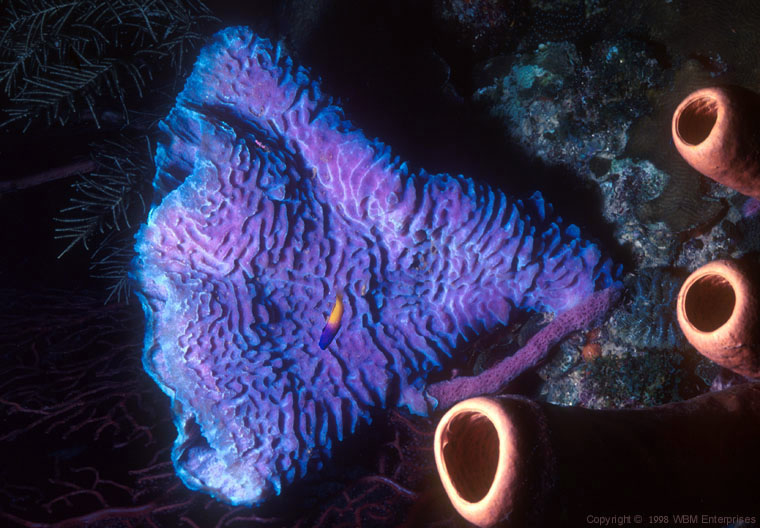 Osculum of Sponge
Sea Anemone - Cnidaria
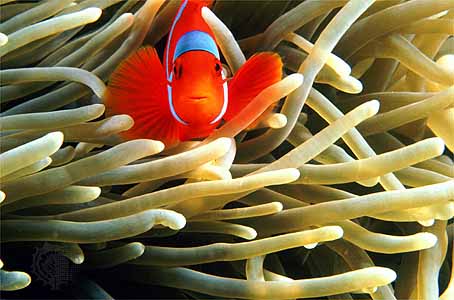 Tentacles of Sea Anemone
More Cnidarians
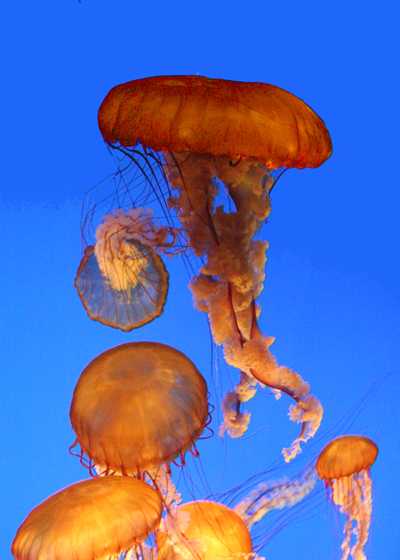 Brain Coral
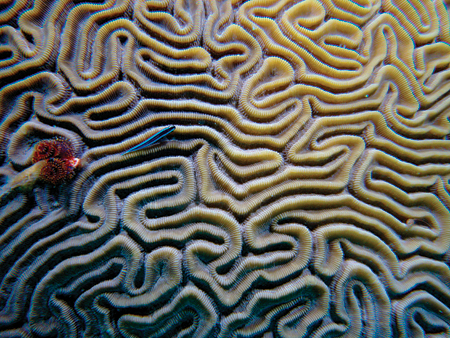 Red jellyfish
Flatworms - Platyhelminthes
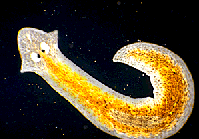 Marine Flatworm
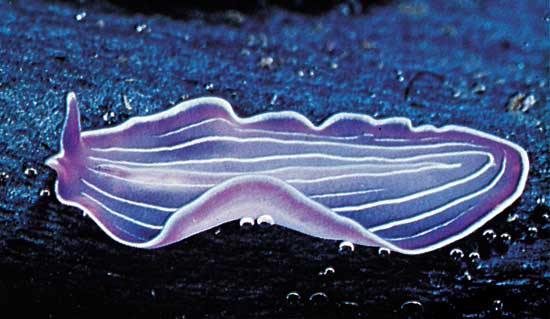 Planarian
Roundworms (Nematoda) and Segmented Worms (Annelida)
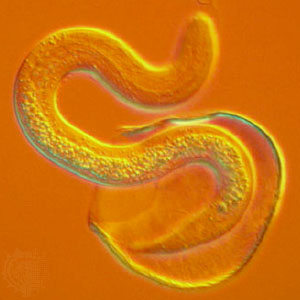 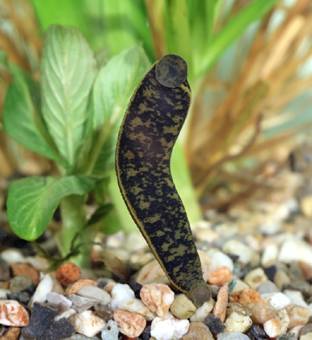 Nematode
Leech (segmented worm)
Mollusca (With and Without Shells)
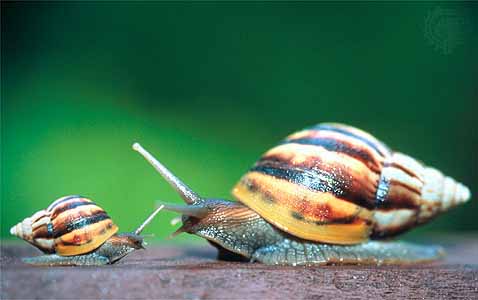 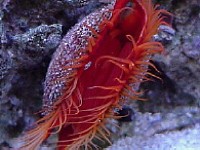 snail
scallop
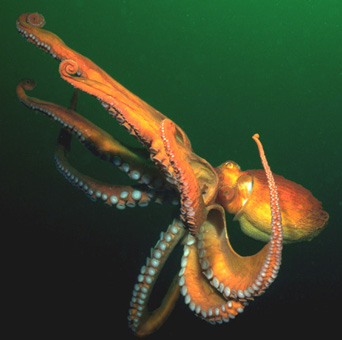 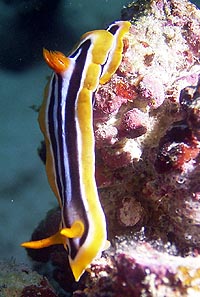 octopus
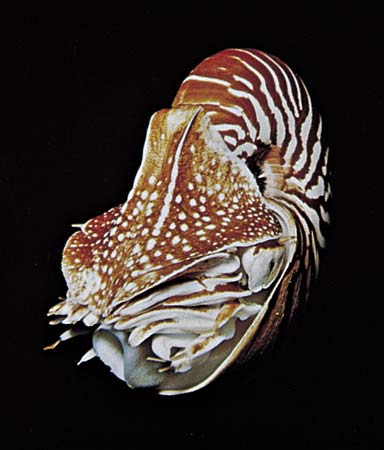 nudibranch
nautilus
Arthropoda (insects, spiders, crustaceans, horseshoe crab)
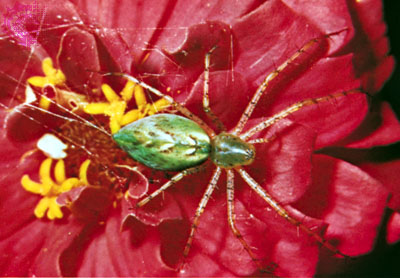 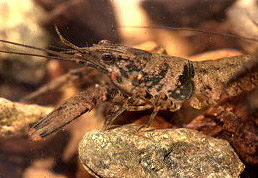 spider
crayfish
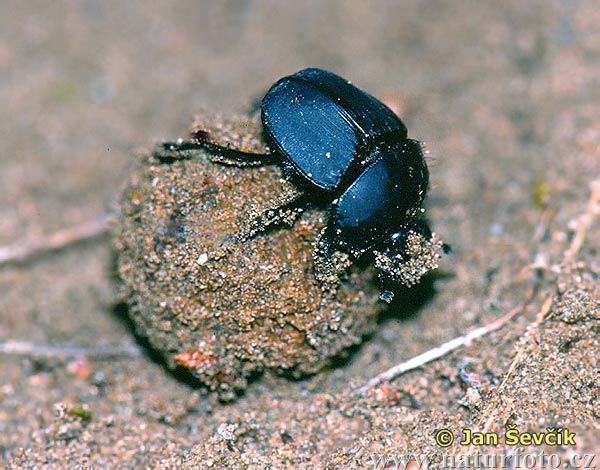 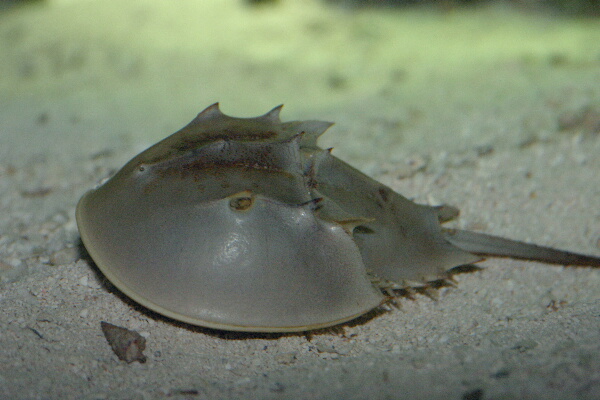 Horseshoe crab
Dung beetle
Echinoderms
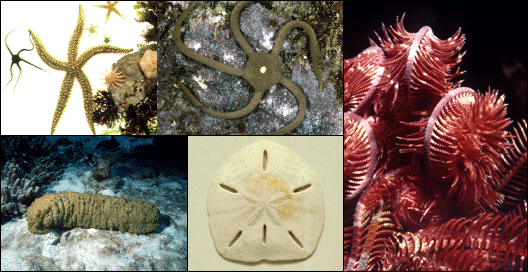 Sea fan (crinoid)
starfish
Brittle star
Sand dollar
Sea cucumber
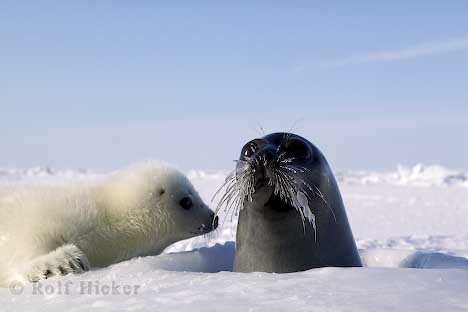 Vertebrate Groups
Characteristics of Vertebrates
More complex animals
Most have a backbone made up of individual bones called vertebrae
From simplest to most complex, the phylum includes: fish, amphibians, reptiles, birds, and mammals
Vertebrate Backbone
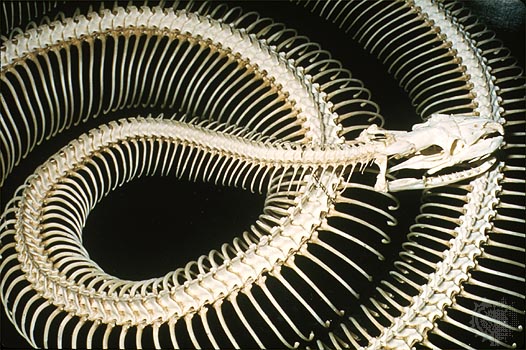 Vertebrata
Vertebrates have endoskeletons (internal)
Some vertebrates have skeletons of cartilage (sharks, rays, and skates)
Other vertebrates have skeletons of bone and cartilage (reptiles, birds, & mammals)
Bone & Cartilage in Fetus
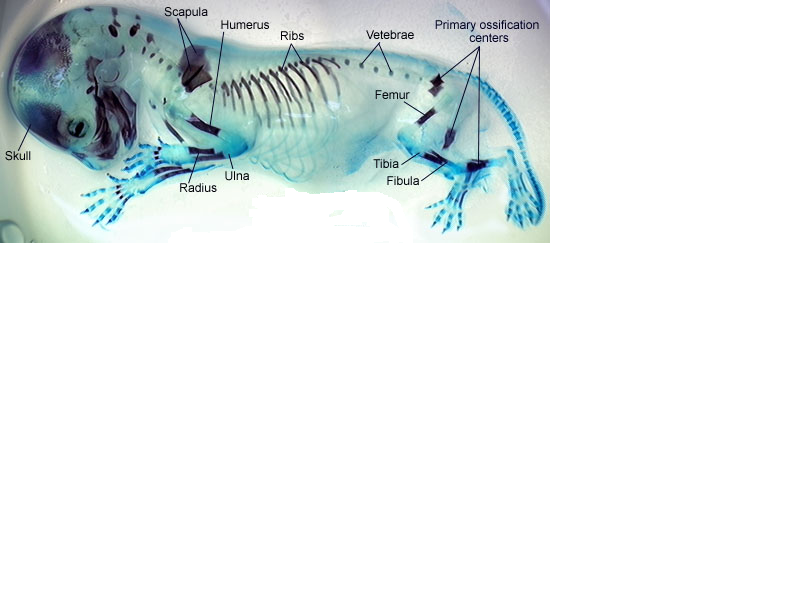 Fish
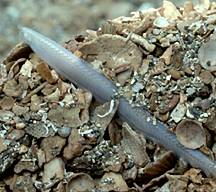 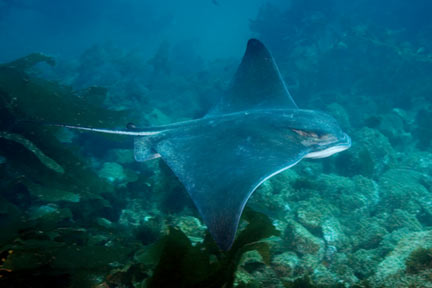 lancelet
ray
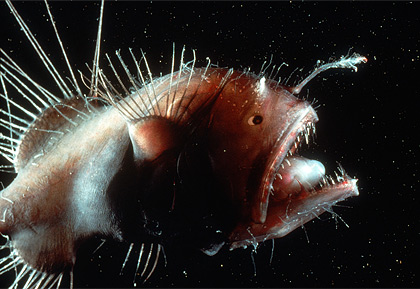 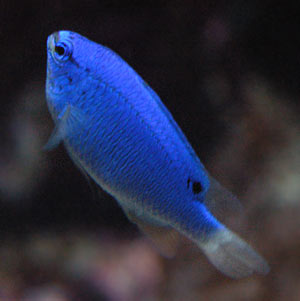 damselfish
anglerfish
Amphibia
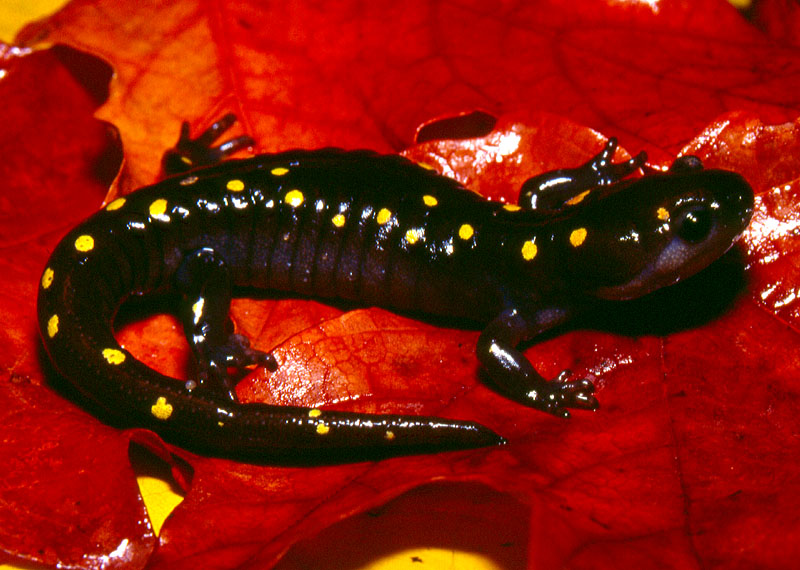 salamander
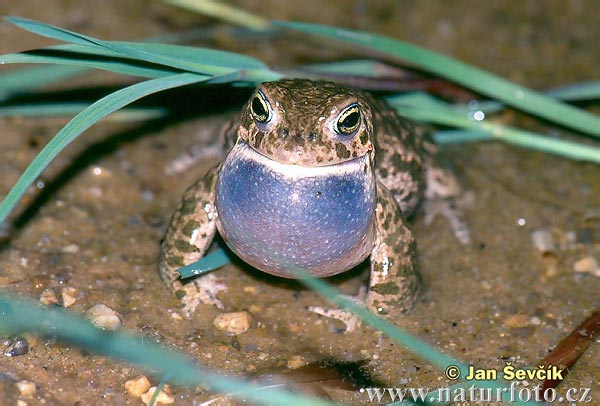 toad
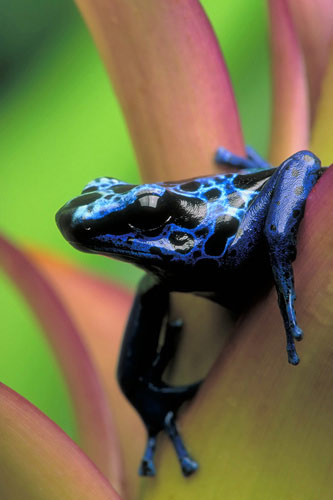 frog
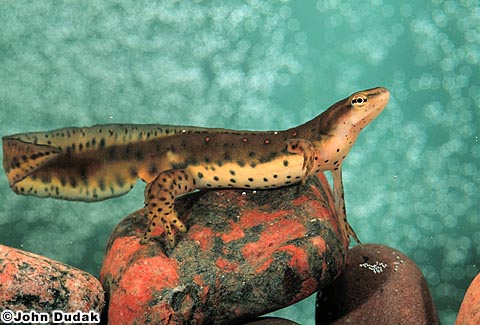 newt
Reptilia
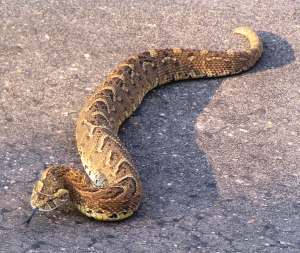 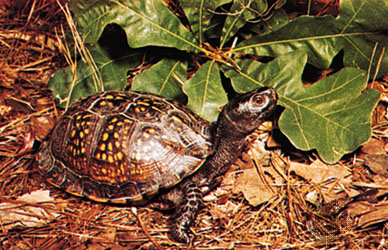 Turtle
Snake
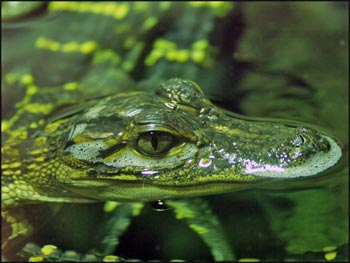 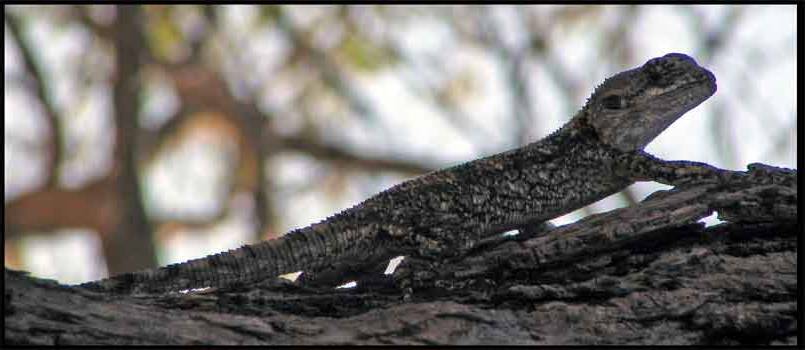 Lizard
Alligator
Birds - Aves
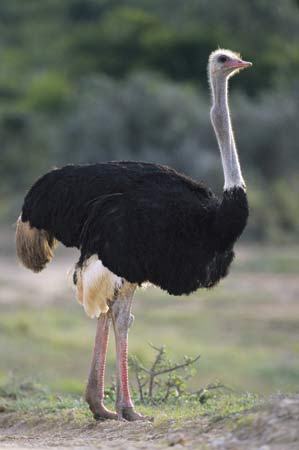 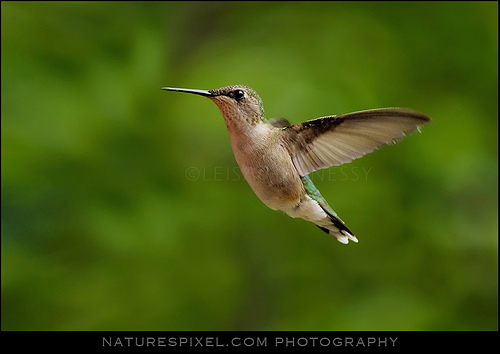 hummingbird
ostrich
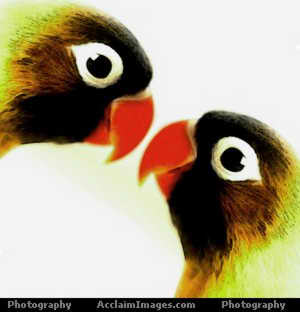 lovebirds
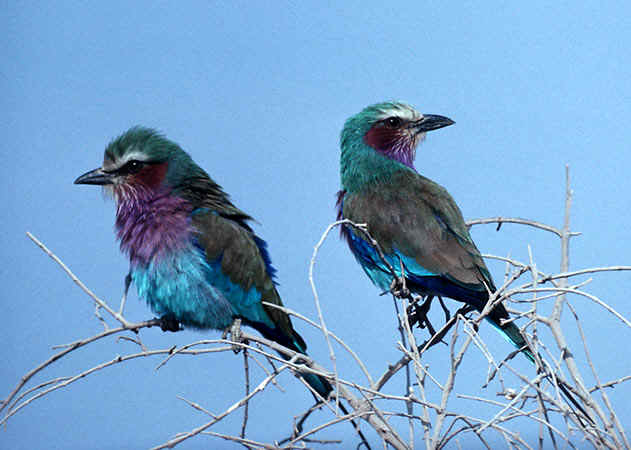 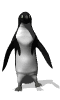 Mammalia
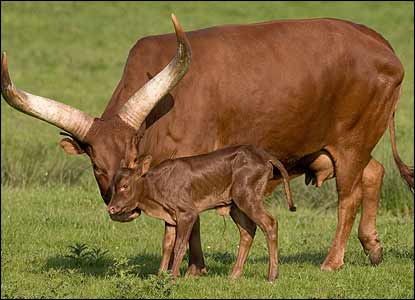 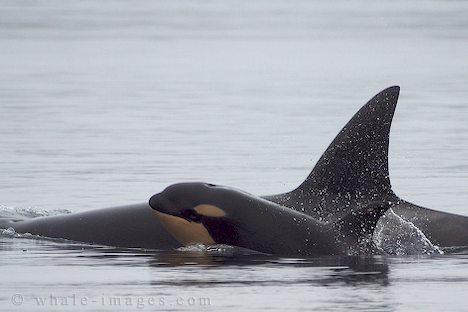 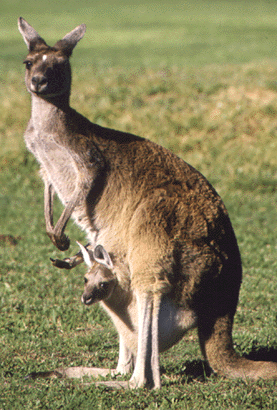 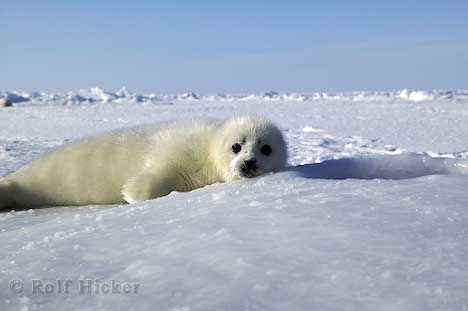 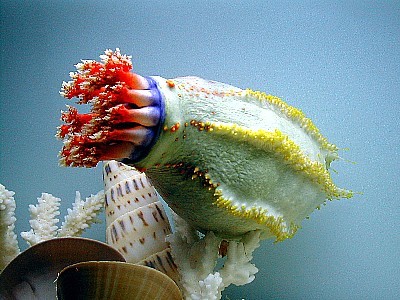 Body Areas
Surfaces
Dorsal – back or upper surface
Ventral – belly or lower surface
Anterior – head or front end
Posterior – tail or hind end opposite the head
Surfaces (Most Animals)
DORSAL
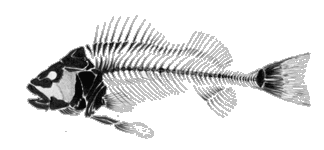 POSTERIOR
ANTERIOR
VENTRAL
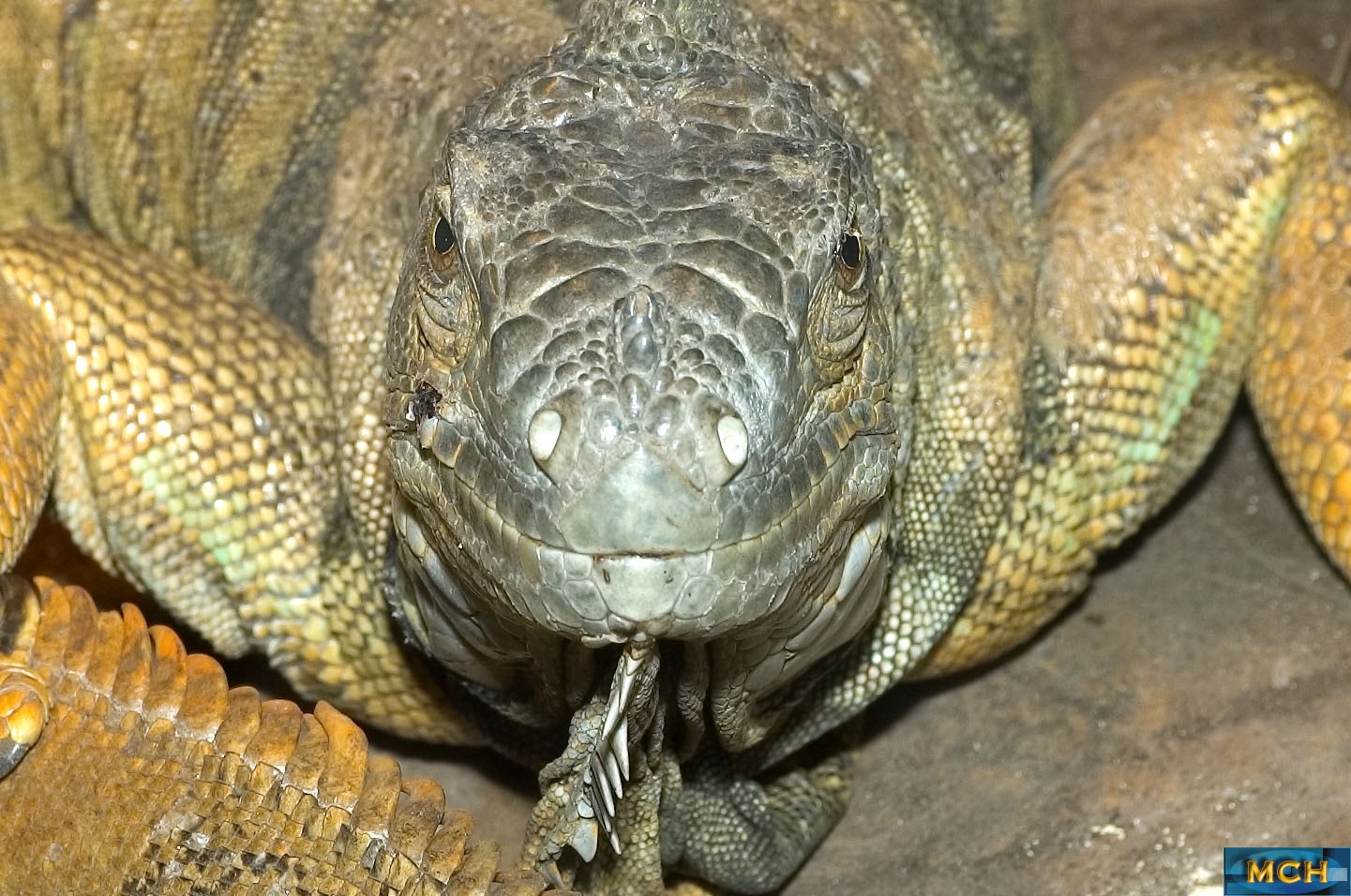 Symmetry
Body Symmetry
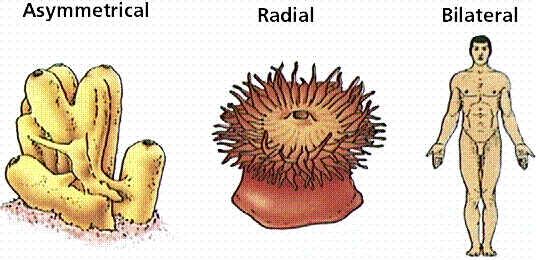 Body Symmetry
Symmetry is the arrangement of body parts around a central plane or axis
Asymmetry occurs when the body can’t be divided into similar sections (sponges)
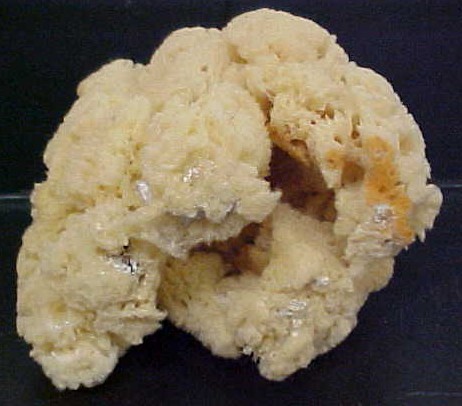 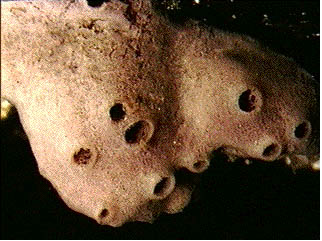 Body Symmetry
Radial symmetry occurs when body parts are arranged around a central point like spokes on a wheel (echinoderms)
Most animals with radial symmetry are sessile (attached) or sedentary (move very little)
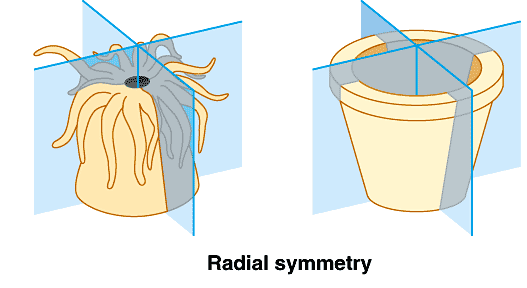 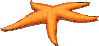 Body Symmetry
Bilateral symmetry occurs when animals can be divided into equal halves along a single plane
Organisms will have right and left sides that are mirror images of each other
More complex type of symmetry
Body Symmetry
Animals with bilateral symmetry are usually motile
Animals have an anterior and posterior ends
Show cephalization (concentration of sensory organs on the head or anterior end)
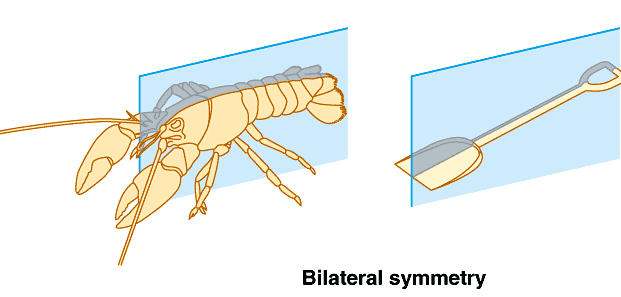 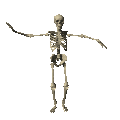 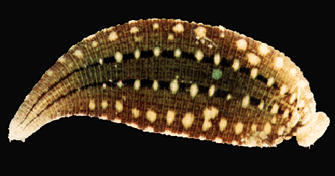 Segmentation
Segmentation
Occurs whenever animal bodies are divided into repeating units or segments
Found in more complex animals
Earthworms show external segmentation
Humans show internal segmentation (backbone)
Segments may fuse (cephalothorax)
Segmentation
cephalothorax
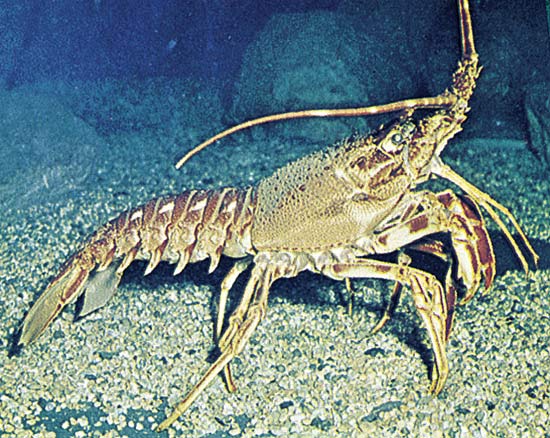 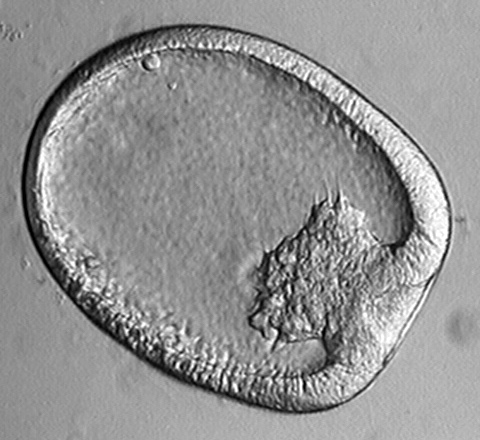 Tissues
Body Layers
Sponges have NO tissues or organs, only specialized cells
Cnidarians like jellyfish & coral have only two body layers & one body opening (mouth/anus) into gastrovascular cavity
Cnidarians have outer epidermis & inner gastrodermis with jelly-like mesoglea between the layers
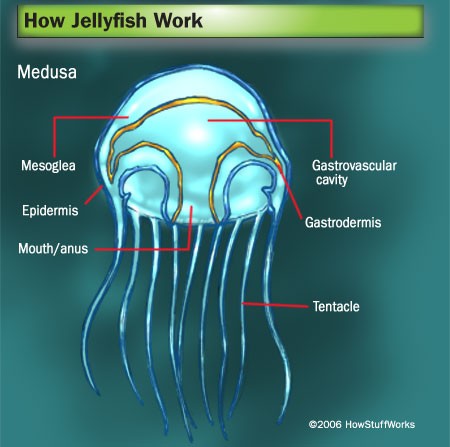 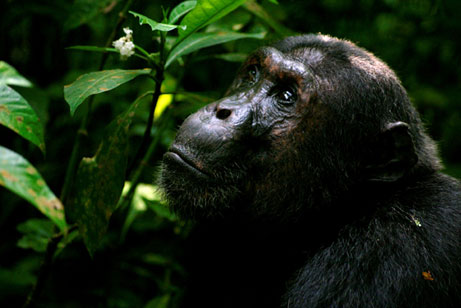 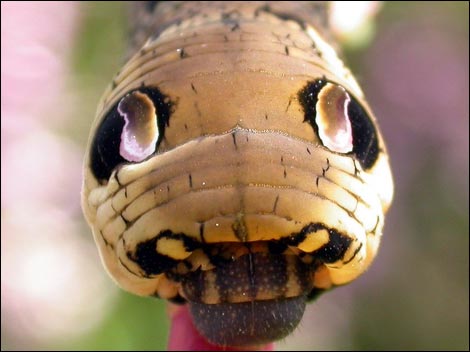 Metamorphosis
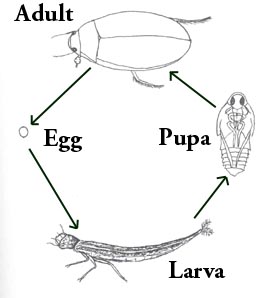 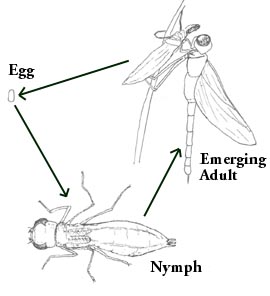 COMPLETE
INCOMPLETE
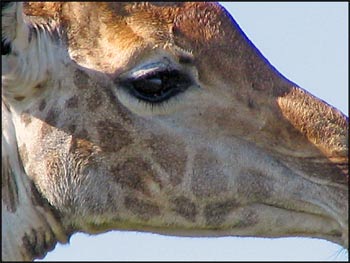 Animal Systems
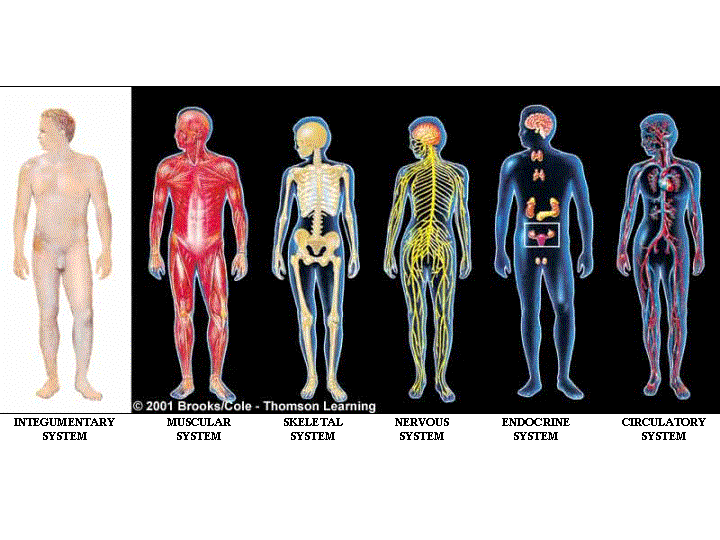 Support Systems
Spongin & spicules (sponges)
Limestone cases (corals)
Exoskeletons of Chitin (arthropods)
Limits size
Must be shed or molted to       grow
Animal vulnerable to predators during molting
Support Systems
Hydrostatic skeleton – fluid filled body cavity (worms)
Inner Calcium plates or Test (echinoderms)
Bone and/or cartilage endoskeleton (vertebrates)
Exoskeletons Must Be Molted
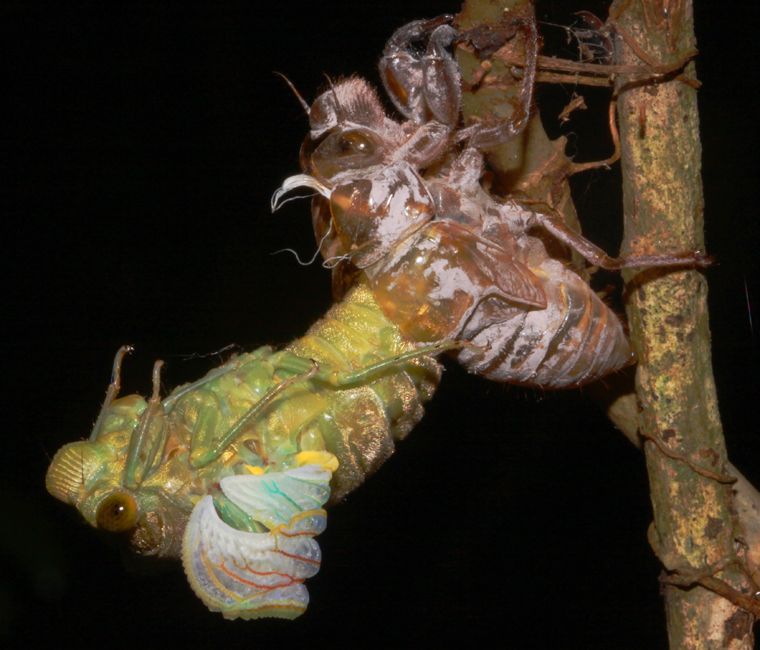 Endoskeletons Grow with the Animal
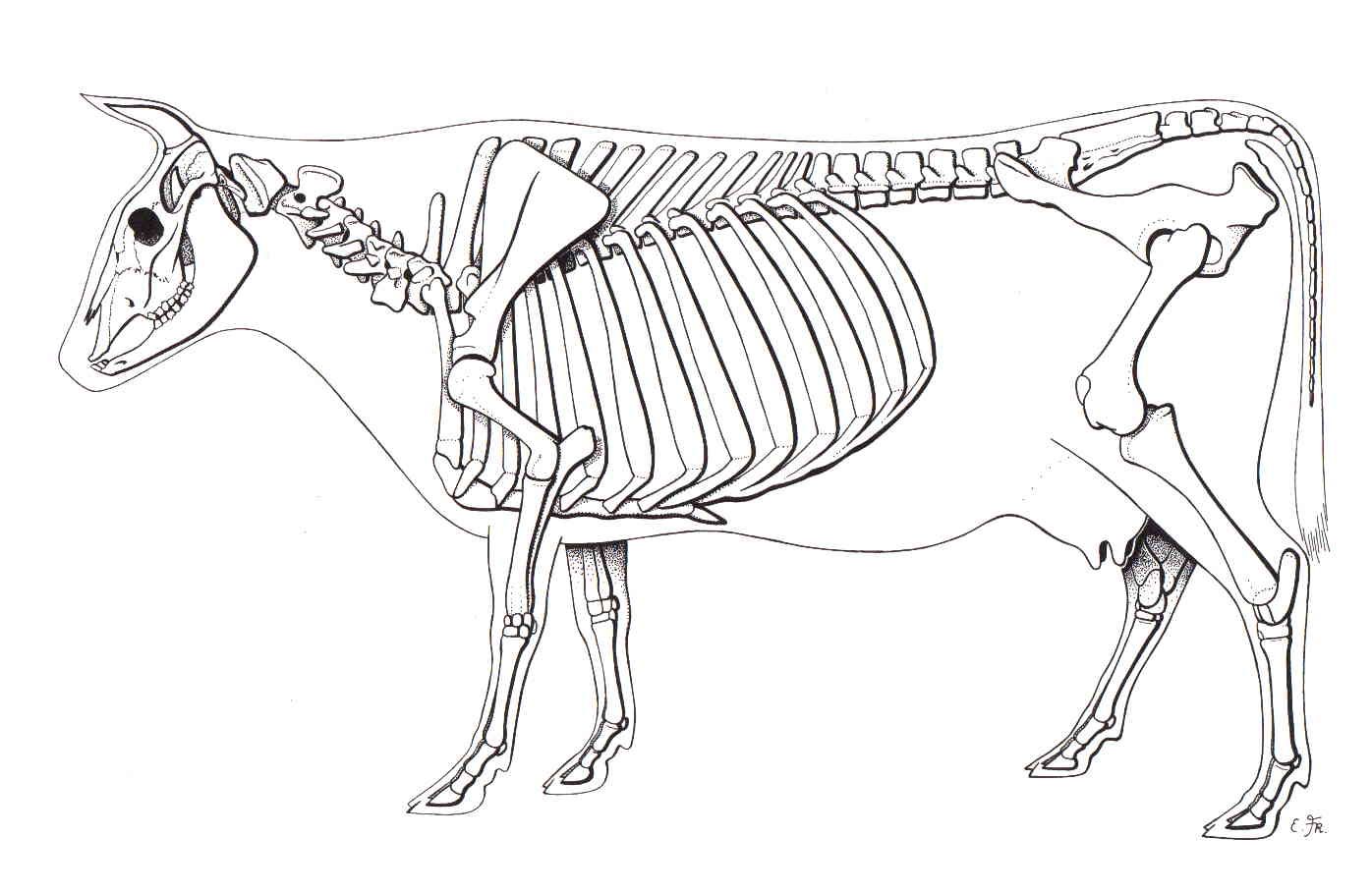 Digestive Systems
All animals are ingestive heterotrophs
Choanocytes (specialized cells) capture & digest food for sponges
Gastrovascular cavity with one opening in cnidarians and flatworms for food to enter & leave; called two-way digestive system
Gastrovascular Cavity with Mouth Only (Cnidarians)
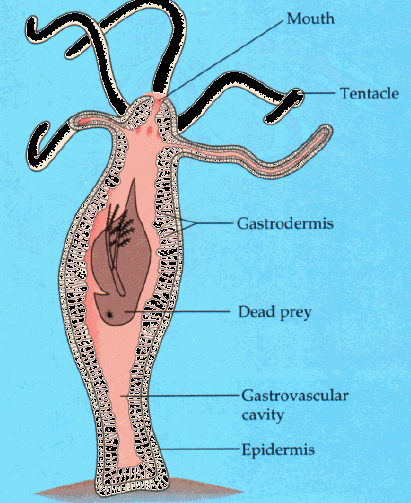 Two-Way Digestion
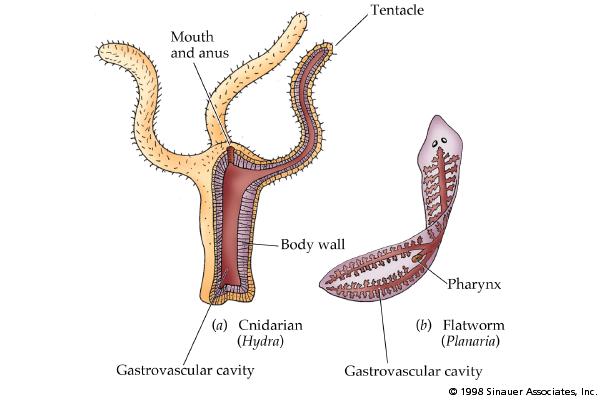 Digestive Systems
Animals with a one-way digestive system have a mouth and an anus
Food enters the mouth, continues in one direction through the digestive tract, and wastes leave through the anus
Includes annelids, arthropods, & vertebrates
One-Way Digestion
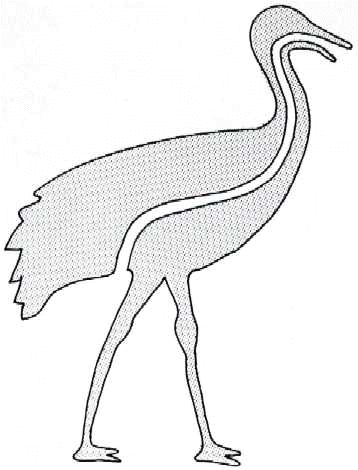 Mouth
anus
Circulatory Systems
Transports oxygen & nutrients to cells
Carries away wastes & carbon dioxide from cells
Sponges, cnidarians, & flatworms do NOT have circulatory systems
Circulatory Systems
In closed circulation, blood remains inside blood vessels until it reaches cells (annelids & vertebrates)
In open circulation, blood is pumped out of blood vessels to bathe tissues in the body cavity or hemocoel (arthropods & mollusks)
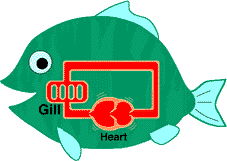 Open Circulation
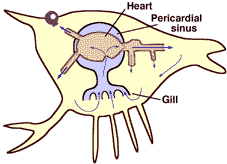 Closed Circulation
Respiratory System
Taking in O2 & releasing CO2 
Gases can diffuse across moist surfaces (earthworms)
Gills filter O2 from water (aquatic animals)
Lungs take O2 from air (terrestrial animals)
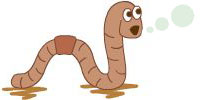 Skin breather
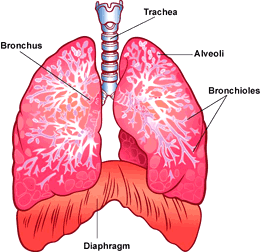 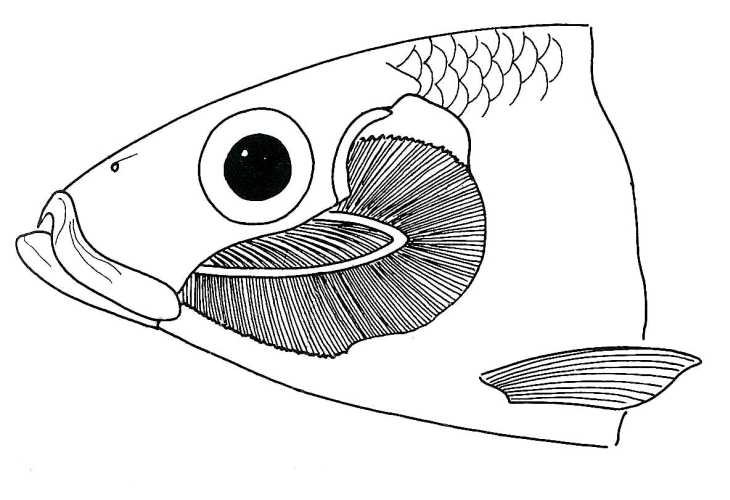 Gills
Lungs
Nervous System
Coordinates the activities of the animal’s body
Neurons – nerve cells that transmit electrochemical signals
Nerve net - network of neurons, very little coordination
Ganglion – clusters of neurons; may serve as a simple brain
Brain – control center at anterior end
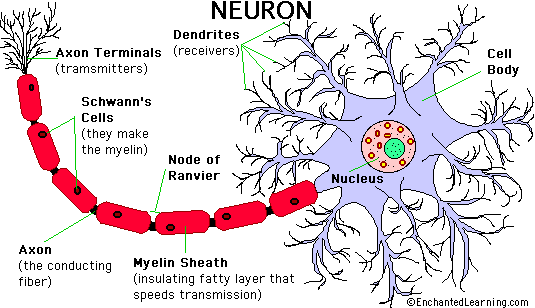 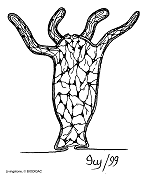 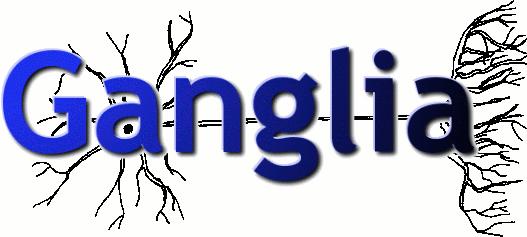 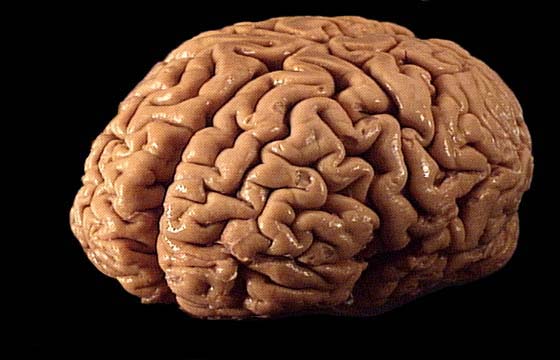 Excretory System
Excretion is the removal of nitrogen wastes from the body
Diffusion is used by simple aquatic animals
Flame cells remove wastes in flatworms
Excretory System
Coiled tubules called nephridia remove nitrogen wastes in arthropods
Terrestrial animals remove wastes with Kidneys
May be paired (most vertebrates)
May be single as in birds
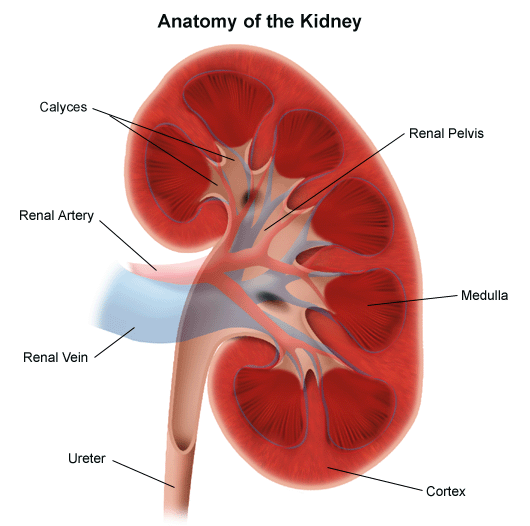 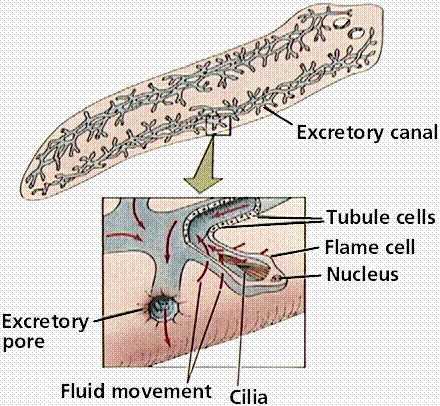 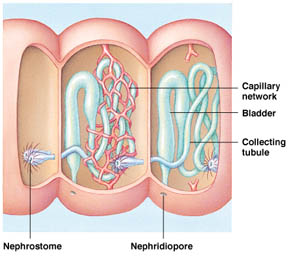 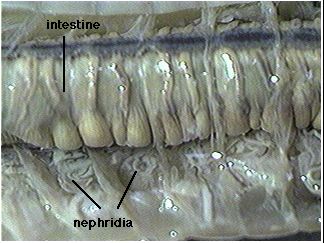 Reproductive System
Reproduction is the process by which organisms make more of their own kind
All animals reproduce by sexual reproduction (produce eggs and sperm)
Some animals also use asexual reproduction creating identical offspring
Types of Animal Asexual Reproduction
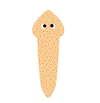 Regeneration or Fragmentation is the breaking off of pieces and the re-growth of a new organism
Found in simple animals like Sponges and Flatworms
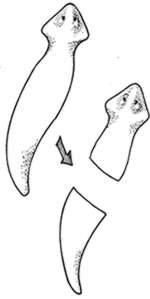 Budding occurs in hydra whenever a growth on the parent is released
Creates a clone
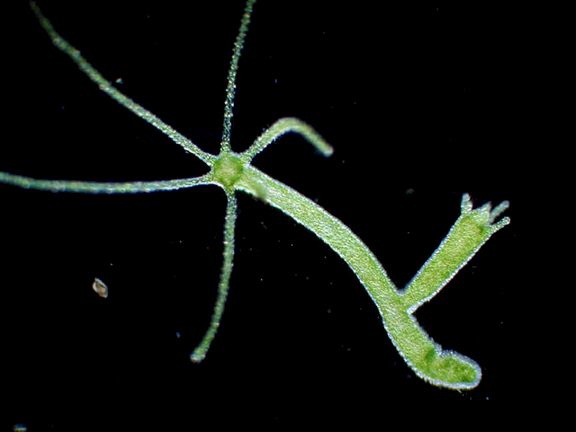 Parthenogenesis – females produce eggs that develop unfertilized into female organisms
Komodo dragon is an example
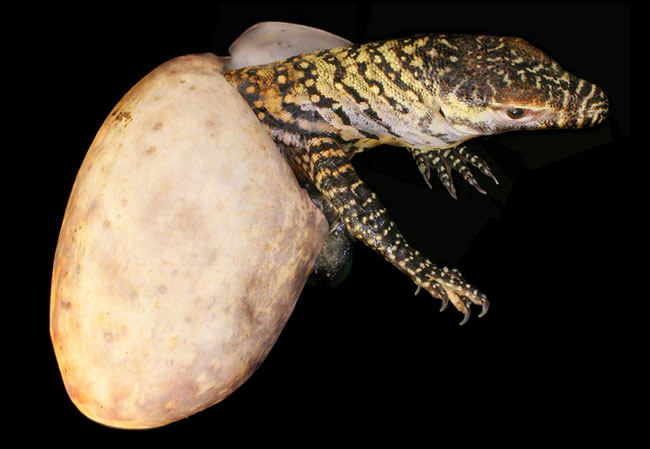 Hermaphrodite are animals like earthworms that produce BOTH eggs and sperm
Most hermaphrodites do NOT fertilize their own eggs
Mate to exchange sperm
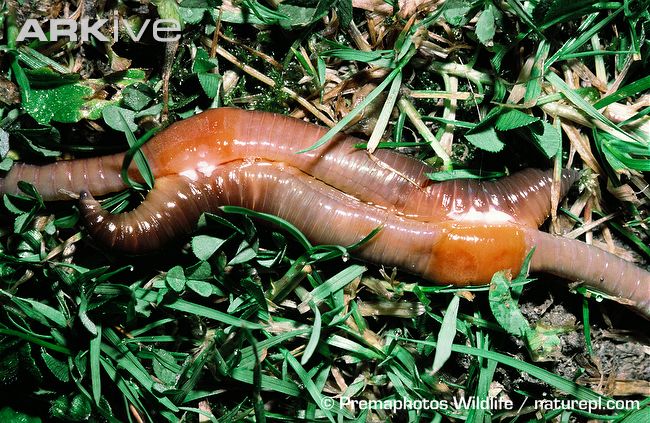 Fertilization
External – sperm and eggs are released into water where they are fertilized
Internal – sperm and egg are fertilized inside the female animal’s body
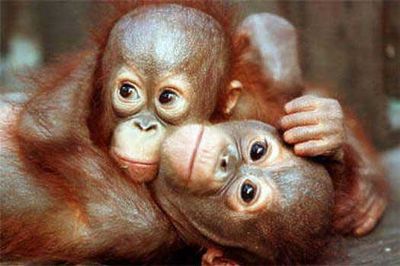